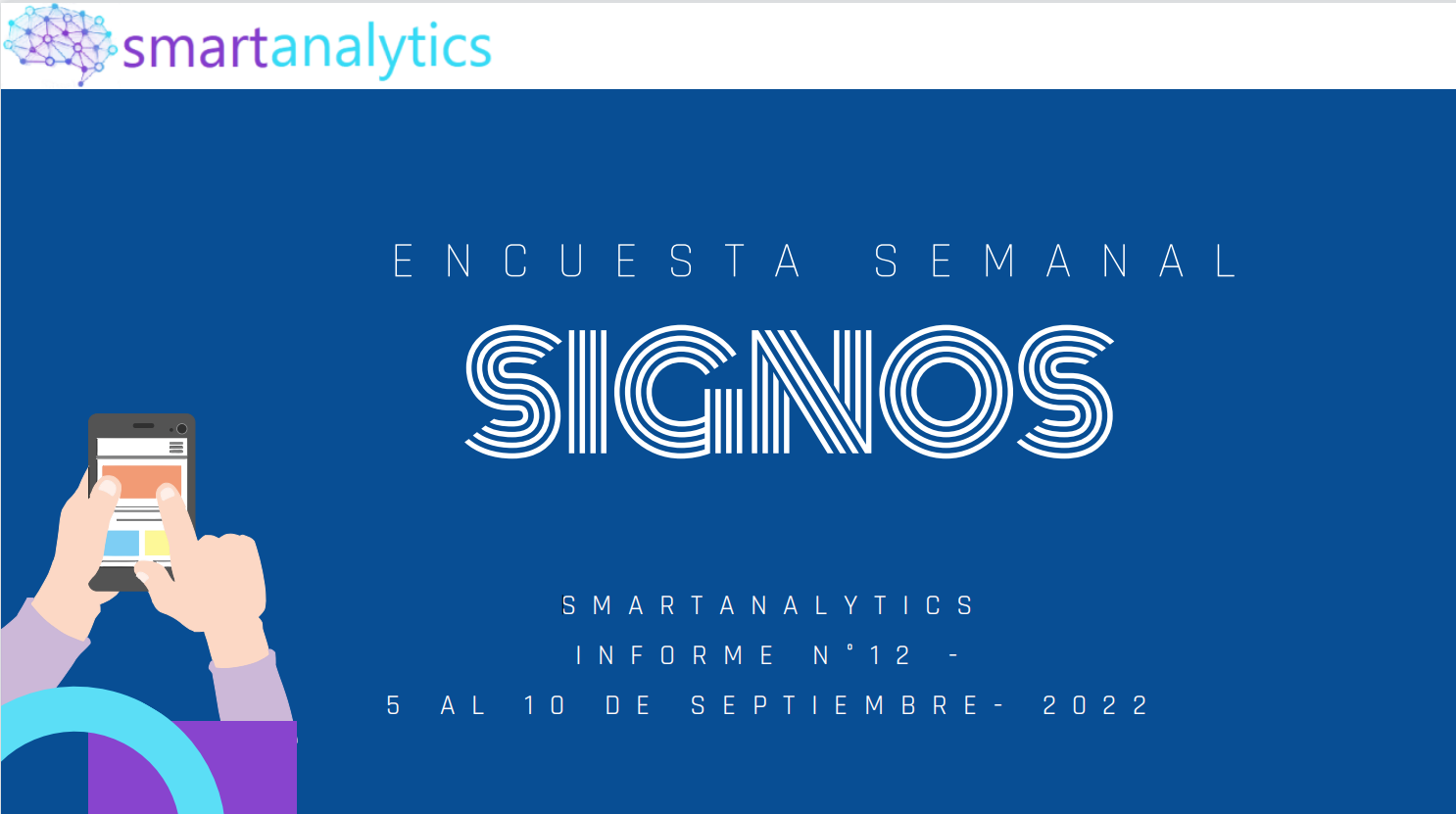 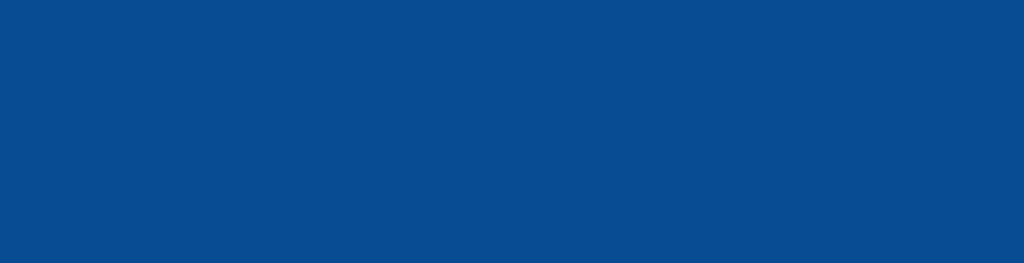 Encuesta Nacional								  22 de diciembre de 2023
FICHA TÉCNICA
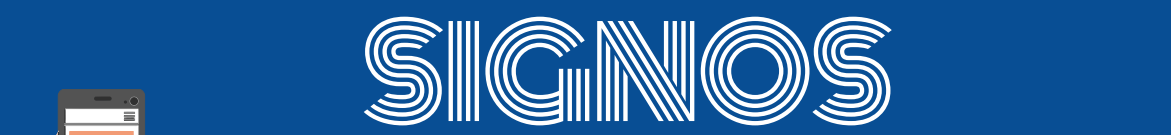 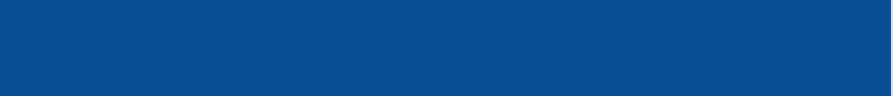 ¿Cree usted que en el futuro debería haber un nuevo proceso constituyente?
Diapositiva
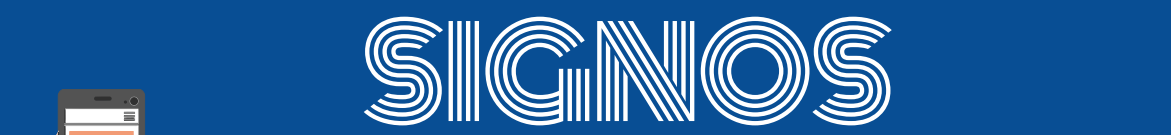 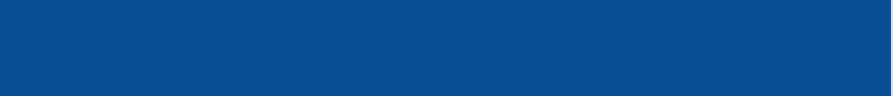 ¿Cree usted que en el futuro debería haber un nuevo proceso constituyente?
Diapositiva
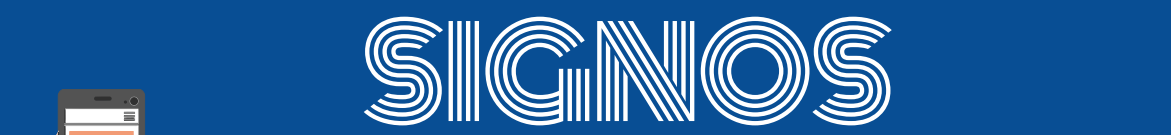 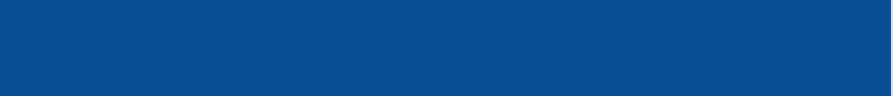 ¿A quién cree usted que favorece el resultado 
del plebiscito?
Diapositiva
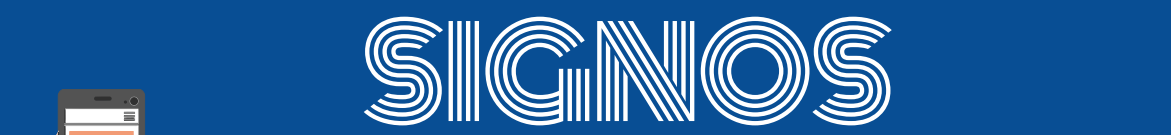 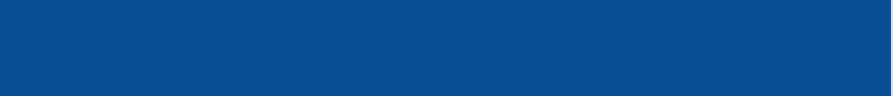 ¿Cree usted que el resultado del Plebiscito fortalece, debilita a no afecta a la figura de Evelyn Matthei?
Diapositiva
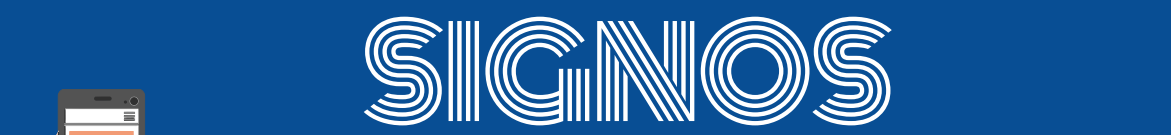 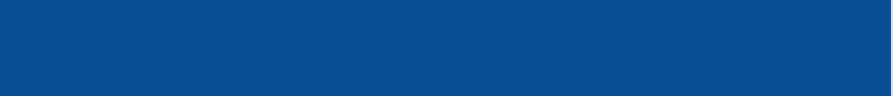 ¿Cree usted que el resultado del Plebiscito fortalece, debilita a no afecta a la figura de José Antonio Kast?
Diapositiva
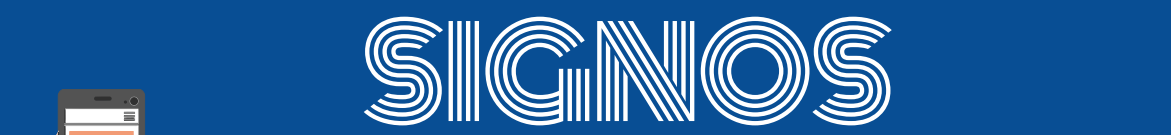 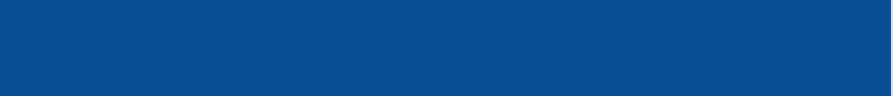 ¿Cree usted que el resultado del Plebiscito fortalece, debilita a no afecta a la figura de Michelle Bachelet?
Diapositiva
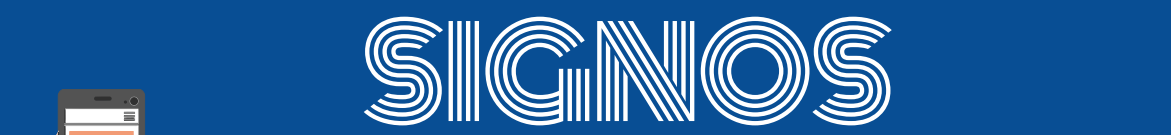 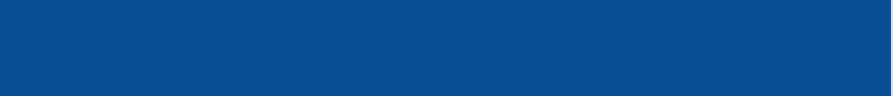 En una escala de 1 a 10, donde 1 es MUY DE IZQUIERDA, 10 es MUY DE DERECHA y 5 es DE CENTRO, ¿dónde cree usted que debiera ubicarse un futuro Gobierno?
Diapositiva
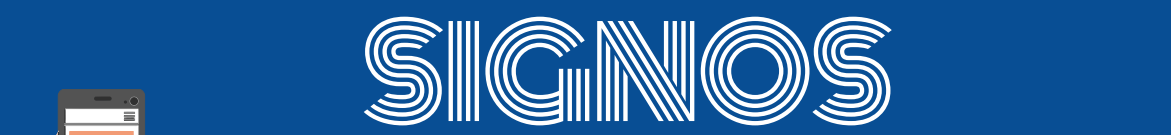 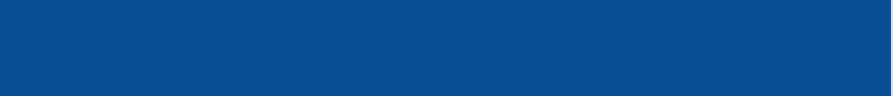 En una escala de 1 a 10, donde 1 es MUY DE IZQUIERDA, 10 es MUY DE DERECHA y 5 es DE CENTRO, ¿dónde cree usted que debiera ubicarse un futuro Gobierno?
Diapositiva
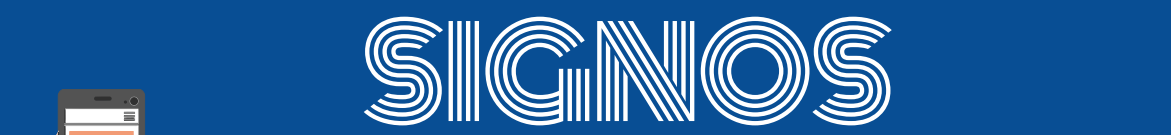 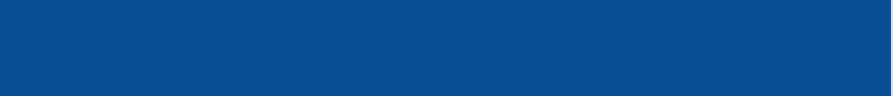 En una escala de 1 a 10, donde 1 es MUY DE IZQUIERDA, 10 es MUY DE DERECHA y 5 es DE CENTRO, ¿dónde se ubicaría usted?
Diapositiva
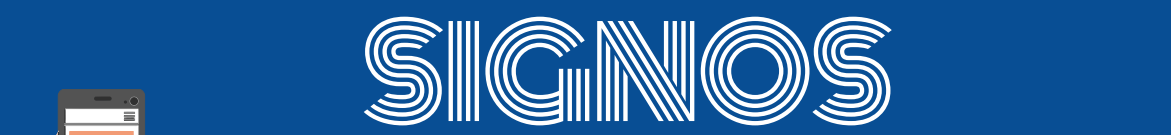 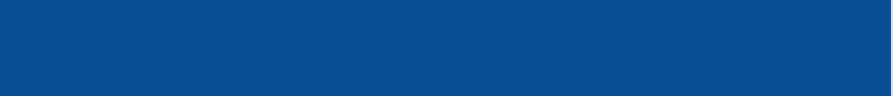 En una escala de 1 a 10, donde 1 es MUY DE IZQUIERDA, 10 es MUY DE DERECHA y 5 es DE CENTRO, ¿dónde se ubicaría usted?
Diapositiva
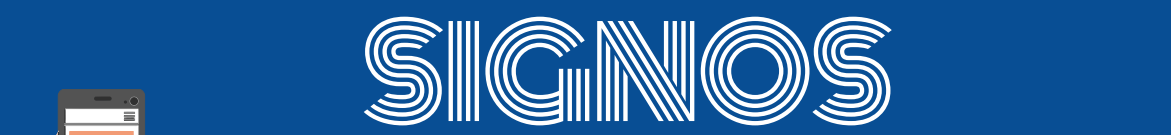 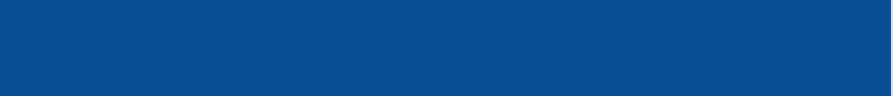 ¿Cómo calificaría la situación económica personal?
Diapositiva
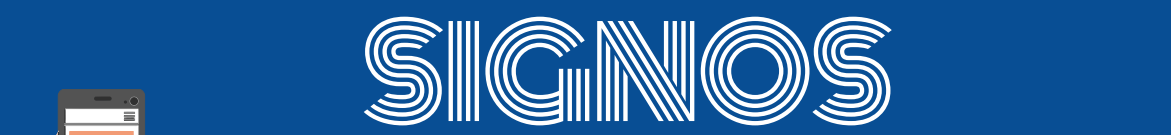 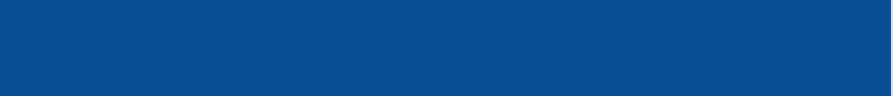 De las siguientes personas, ¿Quién sería un buen presidente para Chile?
Diapositiva
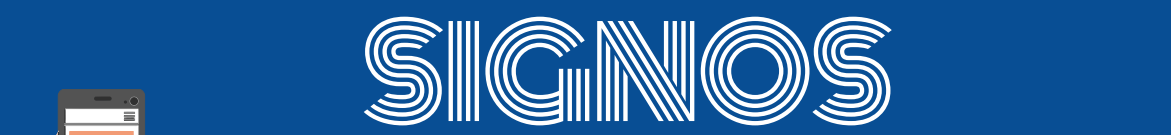 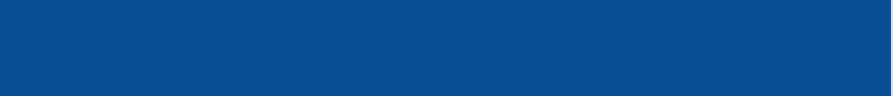 ¿Por cuál o cuáles de esos posibles candidatos usted NUNCA votaría como presidente para Chile?
Diapositiva
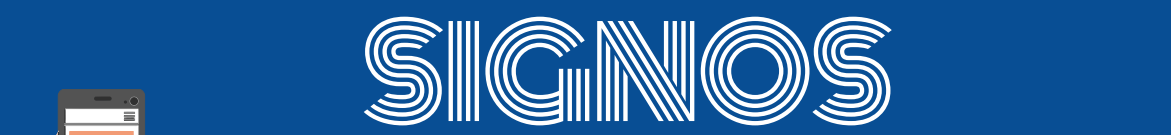 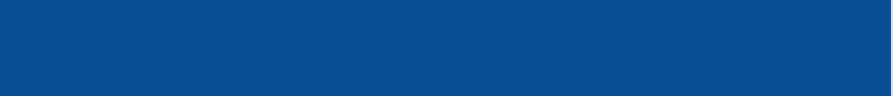 De las figuras políticas que usted conoce, ¿Quién cree usted que puede mejor representar al Centro político?
Diapositiva
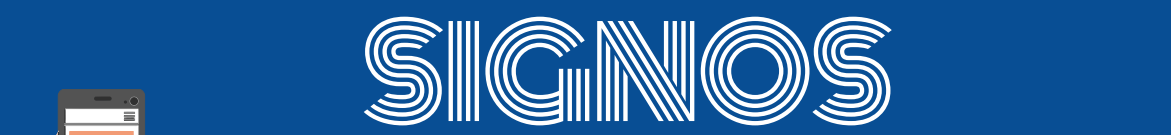 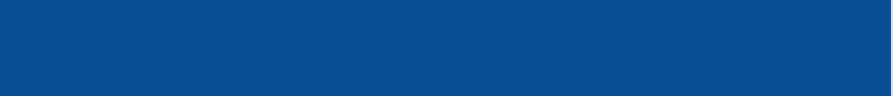 Independiente de su posición política, ¿usted aprueba o desaprueba la gestión del presidente Boric?
Diapositiva
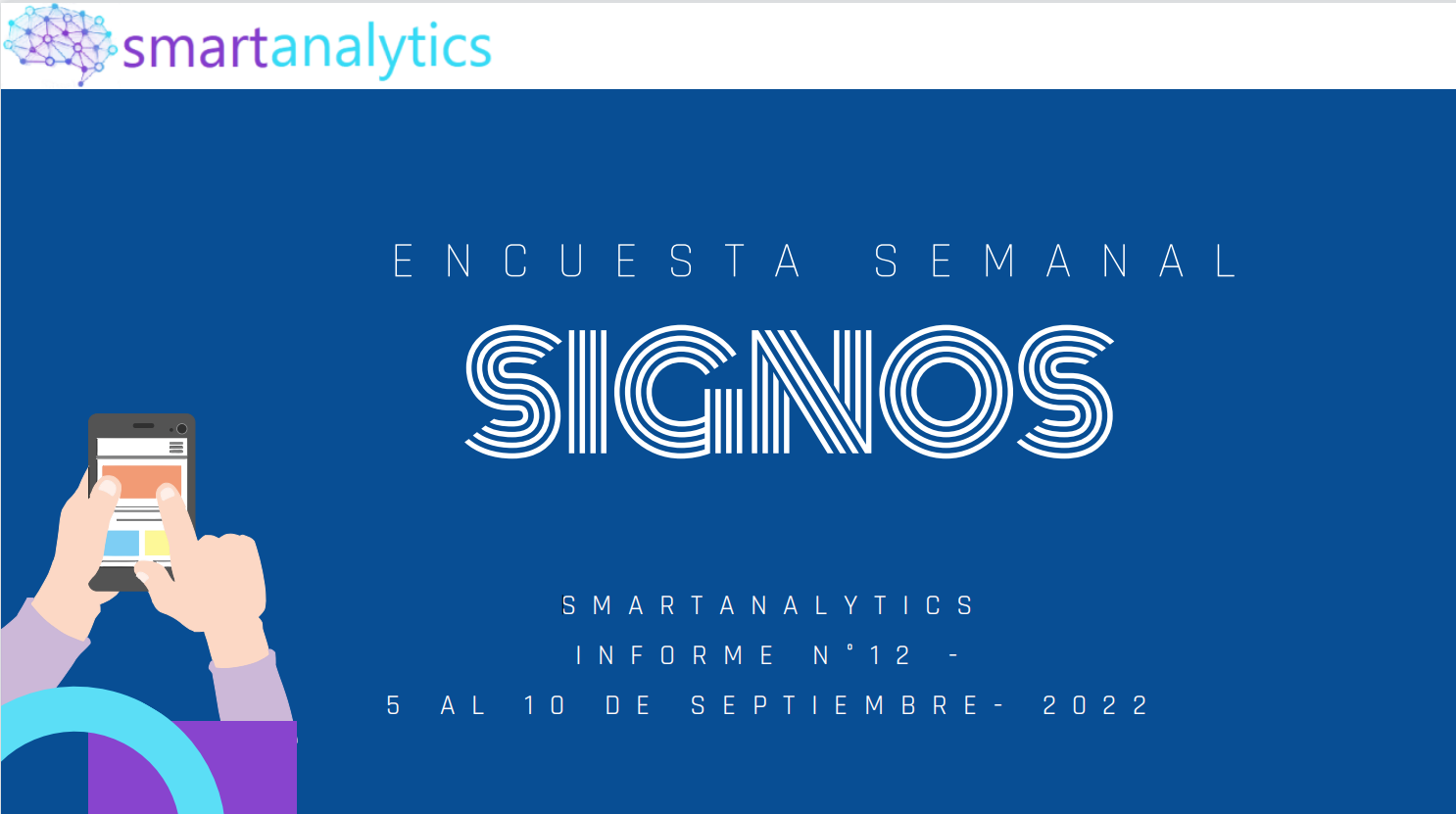 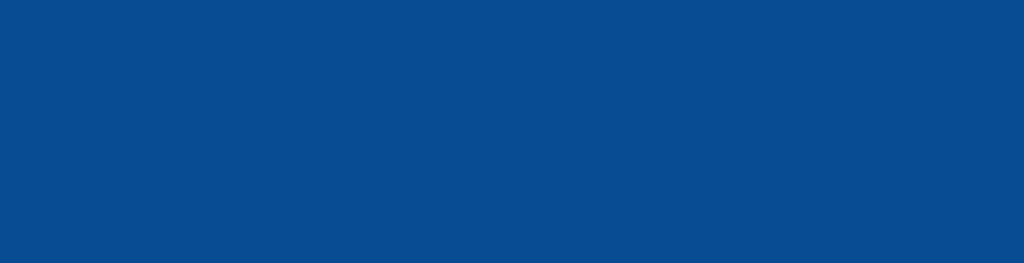 Encuesta Nacional								  22 de diciembre de 2023